Unit 5 What’s the Date?
單字補充
1. date [det] n.日期 
【例】What’s _______ _______ today? 
             (今天是幾月幾日？)
the
date
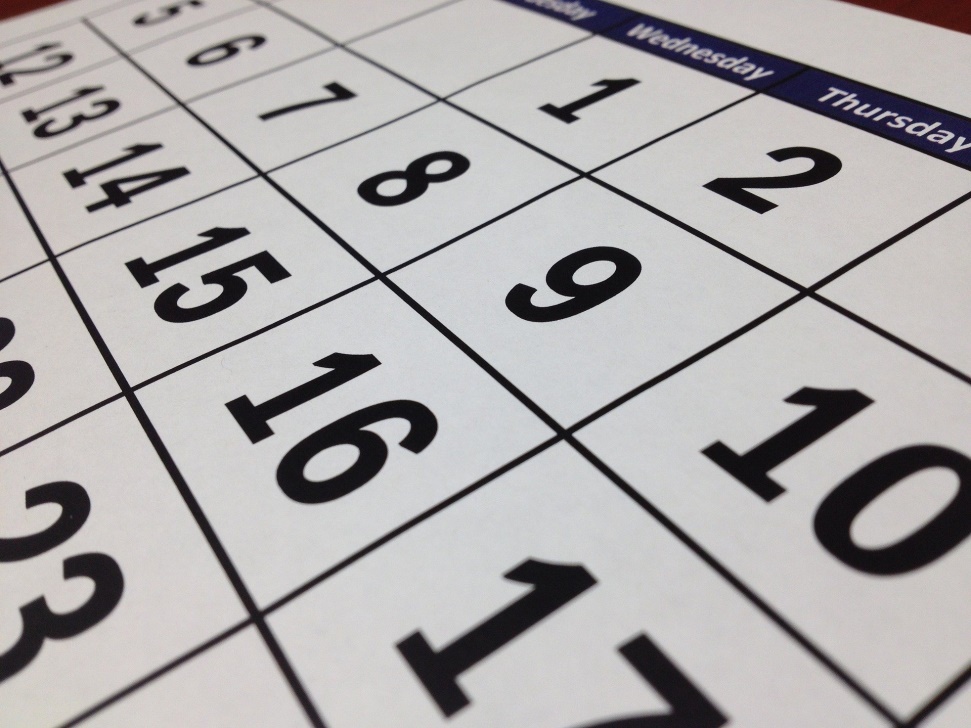 2. November [noˈvɛmbɚ] n. 十一月 

【例】_____________ is the last month of fall.
                (十一月是秋天的最後一個月。)
November
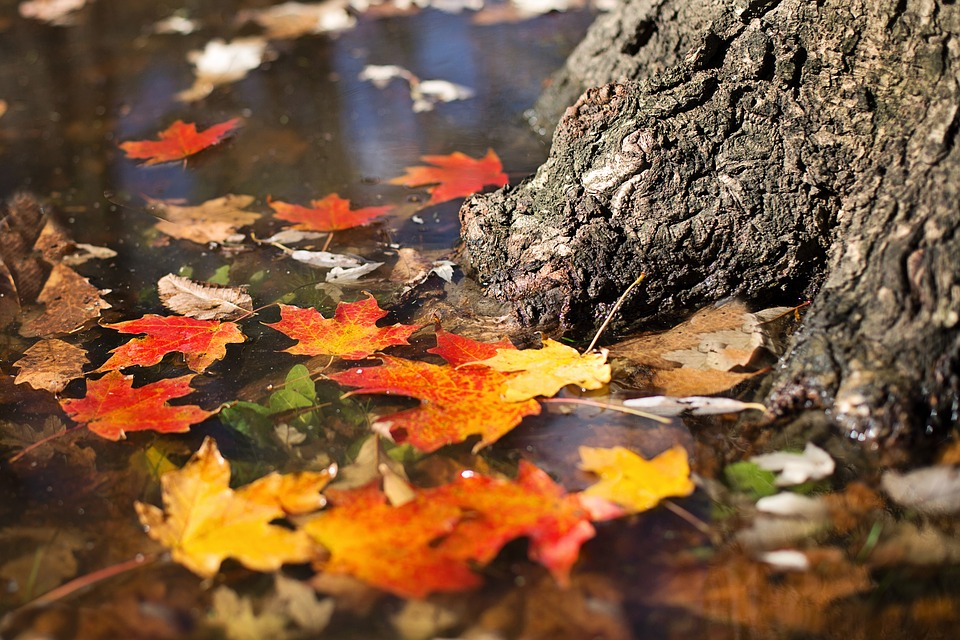 3. first [fɝst] adj.; adv.; n. 第一（的）
【例】Sunday is ______ _______ day of the week.
            (星期日是一週的第一天。)
【例】My grandmother get up first every day.
            (我的外婆每天都第一個起床。)
the
first
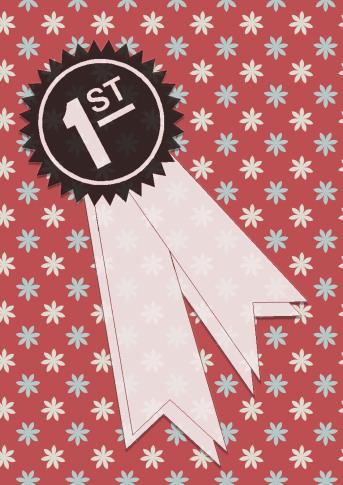 4. Thanksgiving [͵θæŋksˋgɪvɪŋ] n. 感恩節

【例】American usually get together with their family and have a big meal on ____________.
(美國人通常在感恩節與家人團聚並且一起享用大餐。)
Thanksgiving
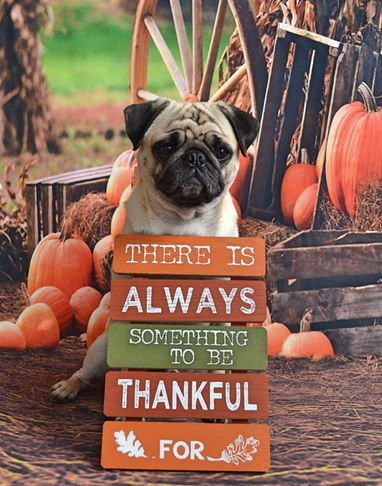 5. important [ɪmˋpɔrtn̩t] adj. 重要的

【例】Basketball is __________ ____ Jesse.
            (籃球對 Jesse 而言很重要。)
important
to
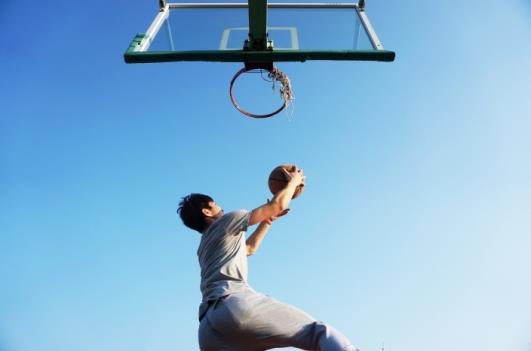 6. holiday [ˋhɑlə͵de] n. 節日；假日




【例】____________ is a _________ in the USA, 
             not in Taiwan.
           (感恩節在美國是假日，在台灣不是。)
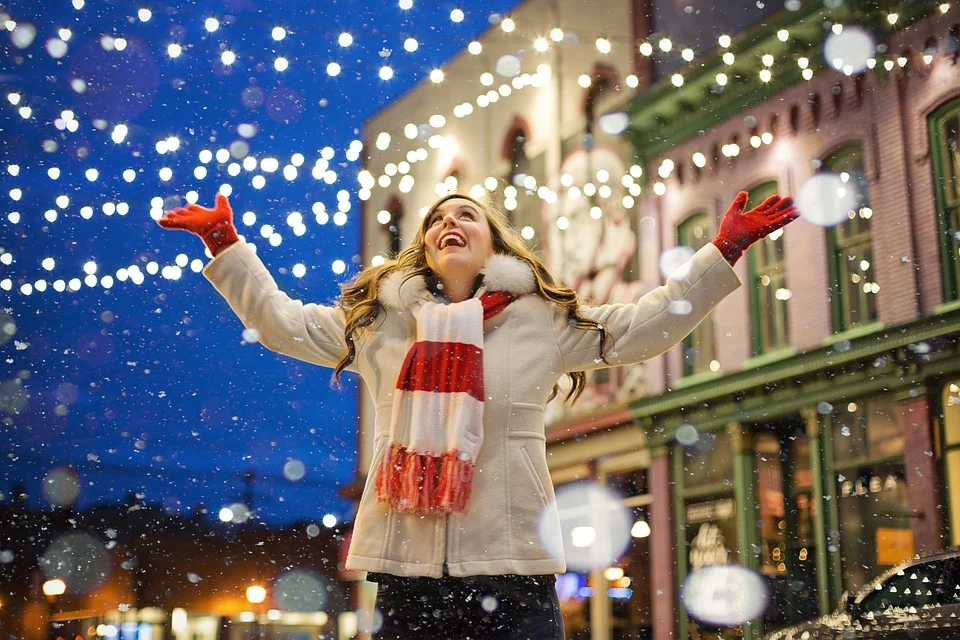 holiday
Thanksgiving
7. when [(h)wɛn] adv. 何時
【例】Judy: ________ is your birthday party?
             Jesse: _______ this Saturday.
             (Judy：你的生日派對是何時？
              Jesse：這星期六。)
When
It’s
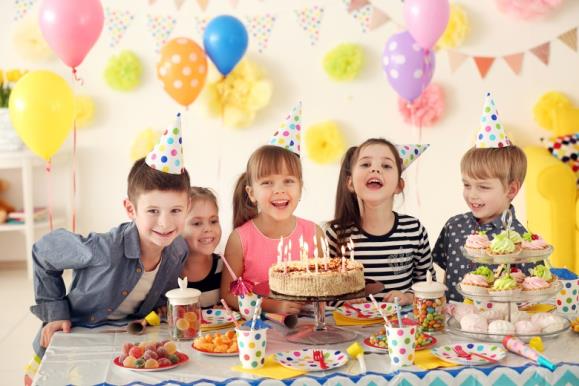 8. fourth [fɔrθ] adj.; adv.; n. 第四（的）
【例】_______ ________ class today is art.
            (我今天的第四節課是美術。)

【例】Children’s Day is on April ________.
            (兒童節是在四月四號。)
My
fourth
fourth
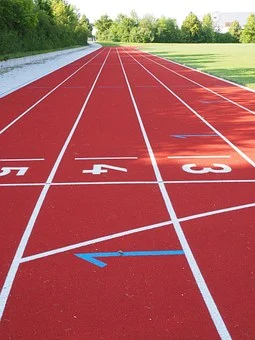 9. birthday [ˋbɝθ͵de] n. 生日            
     ________ (n.) 出生
【例】My _________ is in __________.
             (我的生日在十月。)
【例】Loki is the _________ ________ today.
            (Loki 是今天的壽星。)
birth
birthday
October
birthday
boy
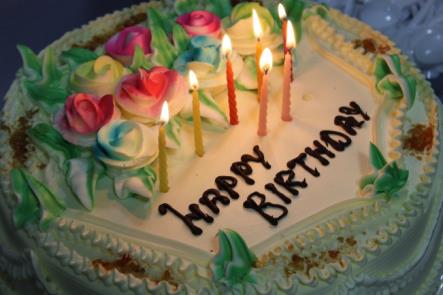 10. also [ˋɔlso]  adv. 也；此外
【例】
  Ted is my cousin, and he _____ ______ my classmate.
 (Ted 是我的堂弟，而且他也是我同學。)
is
also
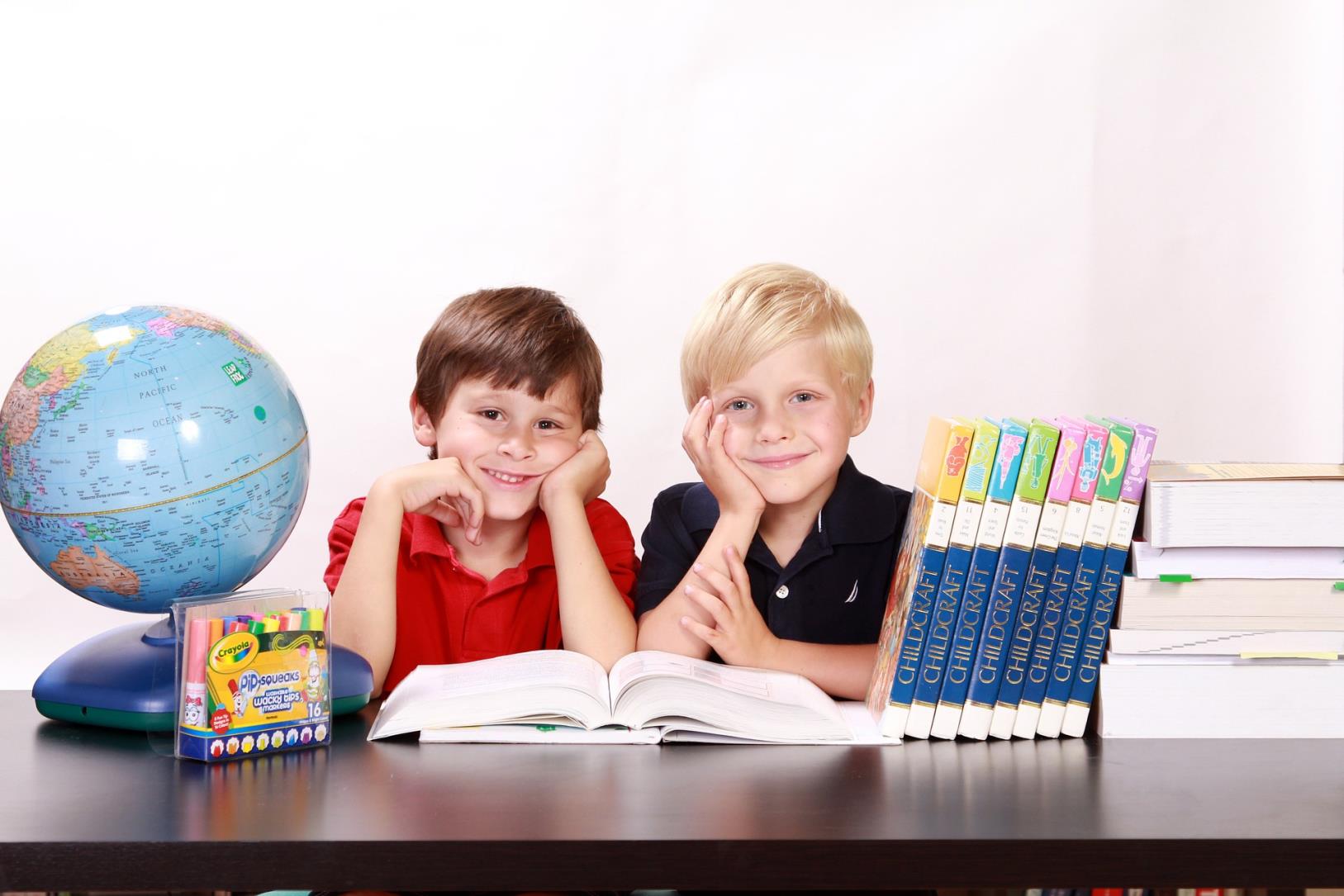 11. before [bɪˋfɔr] prep. 在…之前

【例】My birthday is next week. It’s _______ day ________ Thanksgiving. 
      (我的生日在下個禮拜。那是感恩節的前一天。)
the
before
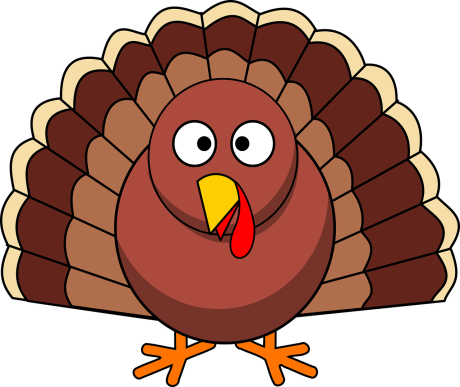 12. around [əˋraʊnd] adv.; prep. 圍繞；在…附近
【例1】Let’s take a ______ ________ the park.
             (我們在公園附近散個步吧。)
【例2】Let’s go _______ the table and give our ________. 
               (我們來按照順序表達我們的感謝吧。)
walk
around
around
thanks
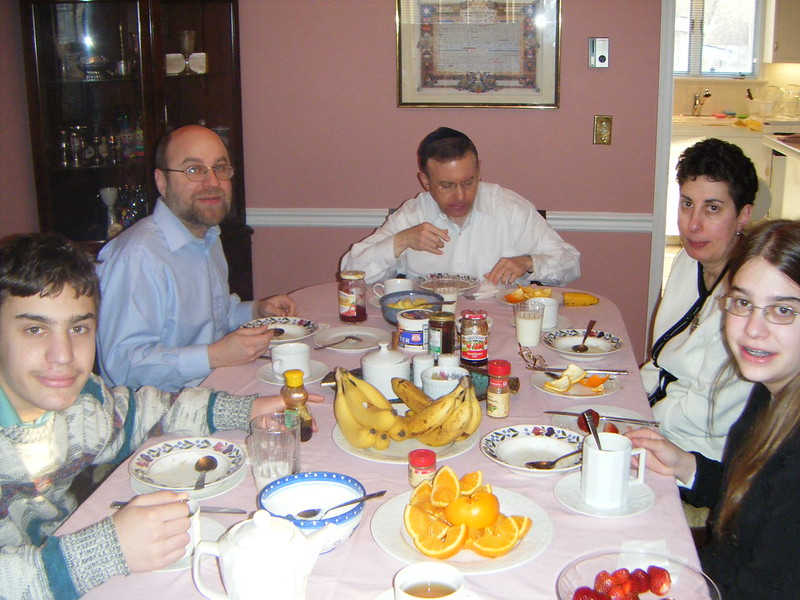 13. How about …? [͵haʊ əˋbaʊt] 那…呢？                 
     用在「反問」
【例】Jesse: I’m a K-pop fan. ______ _______ _______?
             Judy: I am, _______.
             (Jesse：我是 K-pop 迷。你呢？
              Judy：我也是。)
【補充】也可以用 What about…?
How
about
you
too
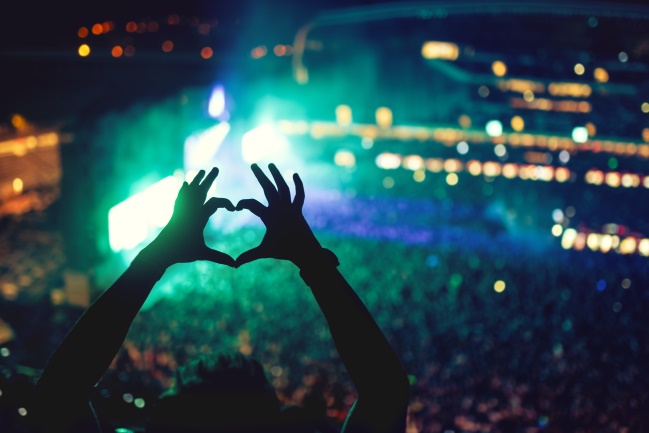 14. second [ˋsɛkənd] adj.; adv.; n. 第二（的）

【例】Rose is Mrs. Brown’s ________ daughter.
             (Rose 是 Brown 太太的第二個女兒。)

【補充】也可以當時間單位: 秒
There are 60 seconds in a minutes.
(一分鐘有六十秒)
second
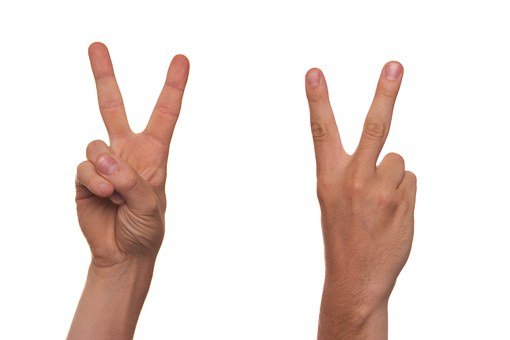 15. next [nɛkst] adj. 下一個的
【例】
  Mother’s day is ________ Sunday.
  (下週日是母親節。)

【複習】next to 在旁邊
  Can I sit next to you?
(我可以坐在你旁邊嗎？)
next
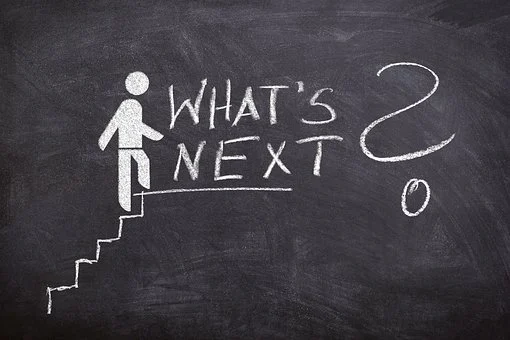 16. month [mʌnθ] n. 月份
 【例】My baby sister is seven ________ _____.                                   
            (我的小妹七個月大。)
old
months
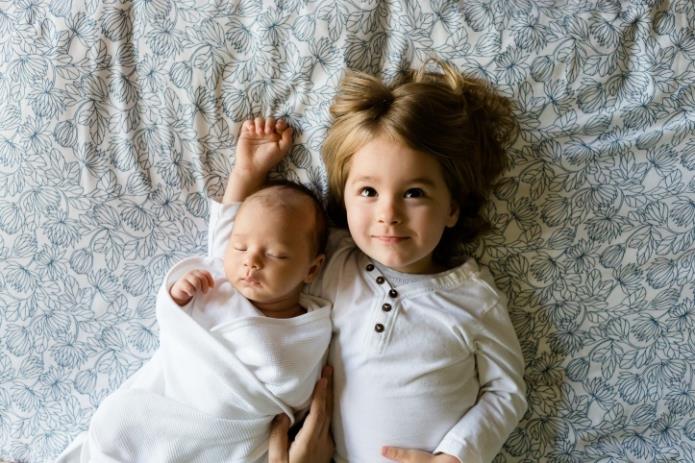 月份 months
January
February
March
April
May
June
月份 months
July
August
September
October
November
December
【例1】_________ is between 
                ________ and ________.
                (四月在三月和五月之間。)
April
March
May
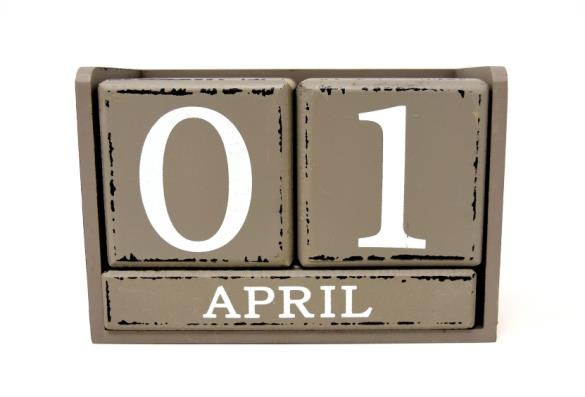 【例2】Christmas is ____ ____________.
               (聖誕節在十二月。)

【例3】Father’s Day is _______ 
                __________ ________ in Taiwan.
              (台灣的父親節在八月八日。)
December
in
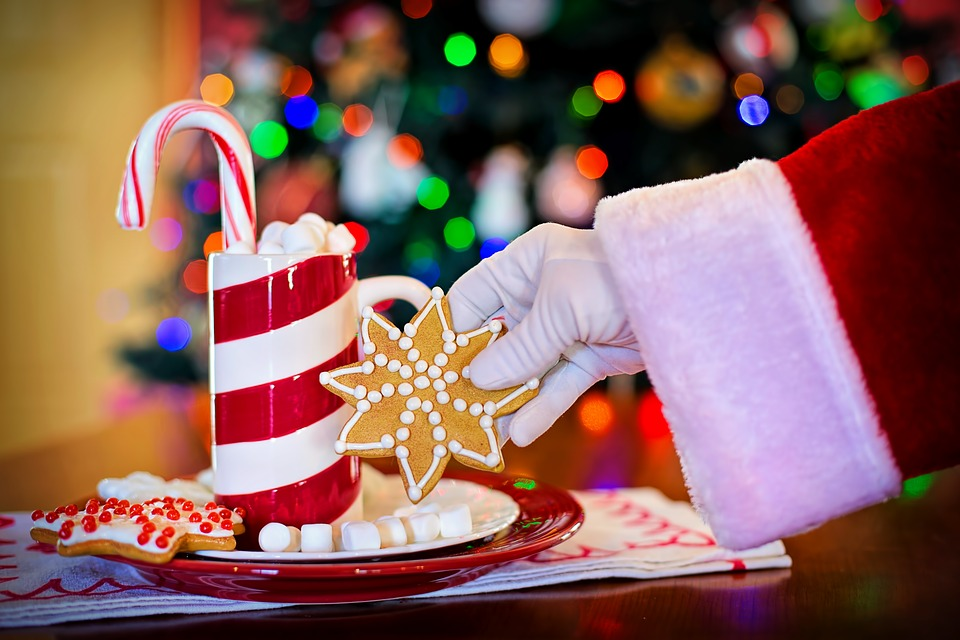 on
August
eighth
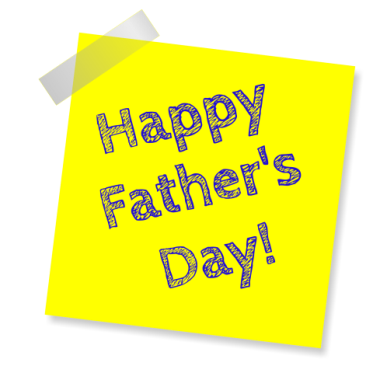 28. New Year’s Eve [͵nju jɪrzˋiv] n. 元旦前夕        
     ______ (n.) 前一天晚上
【例】
  _______ _______ _______ is on December thirty-_______.
  (元旦前夕在 12 月 31 日。)
eve
Year’s
New
Eve
first
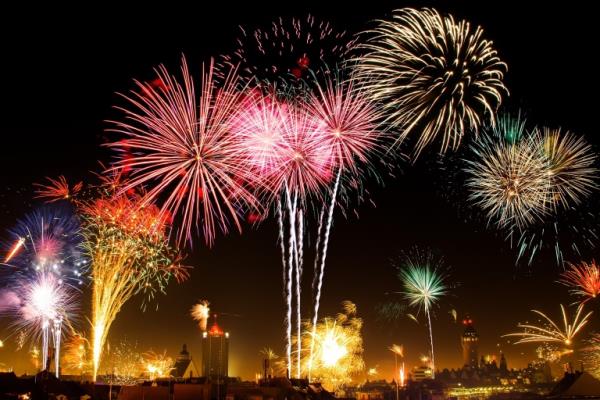 29. Christmas [ˋkrɪsməs] n. 聖誕節

【例】 _________ is around the corner! 
               Let’s write Christmas cards for our friends.
         (聖誕節快到了！
         我們來寫聖誕卡片給我們的朋友吧。)
Christmas
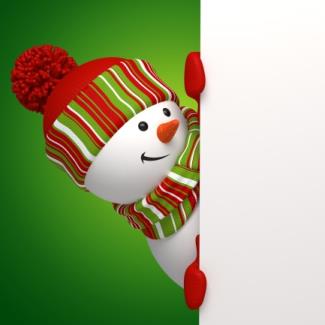 30. third [θɝd] adj.; adv.; n. 第三（的）

【例】March is ______ _______ month of the ________.
             (三月是一年的第三個月。)
year
third
the
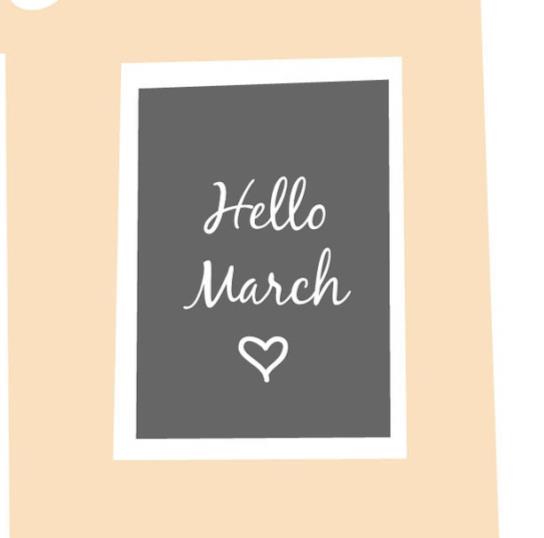 31. animal [ˋænəm!] n. 動物

【例】They are very happy, but the ________
             on their _______ are not. 
            (他們很開心，但是農場裡的動物不開心。)
animals
farm
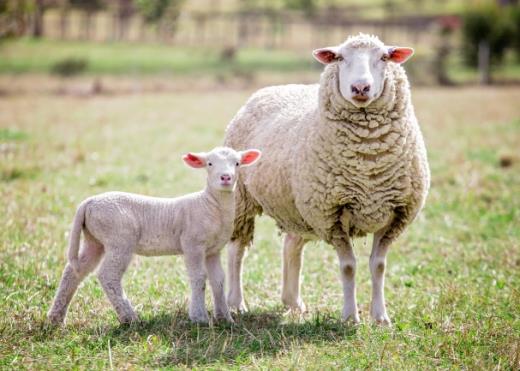 32. cow [kaʊ] n. 牛；乳牛

【例】People can get milk from ________.
            (人們可以從乳牛身上取得牛奶。)

【補充】
cash cow    ____________
cows
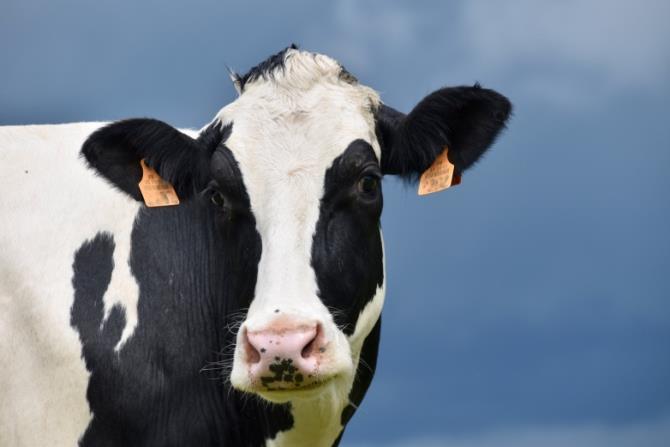 搖錢樹
33. lucky [ˋlʌkɪ] adj. 幸運的                                      
       _______ (n.) 運氣

【例】Americans see “seven” as a _______ _________.
            (美國人把“7”視為幸運號碼。)
【例】Yuki: It’s my turn to take the test.
             Jamie: Good luck!
(Yuki: 輪到我要考試了。 Jamie:祝你好運！)
luck
lucky
number
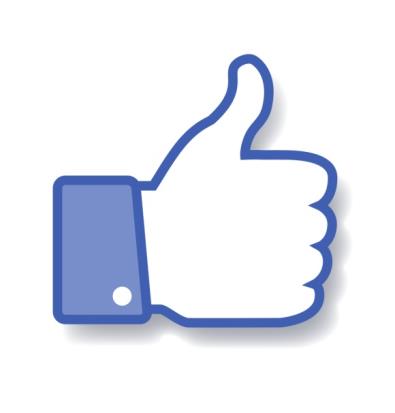 34. only [ˋonlɪ] adv.; adj. 只是；唯一的
【例1】Judy is ______ _______ girl in her family.
              (Judy是家裡的獨生女。)
【例2】Joe’s wife _____ ______ taking a walk. 
                (Joe 的太太只是在散步而已。)
the
only
is
only
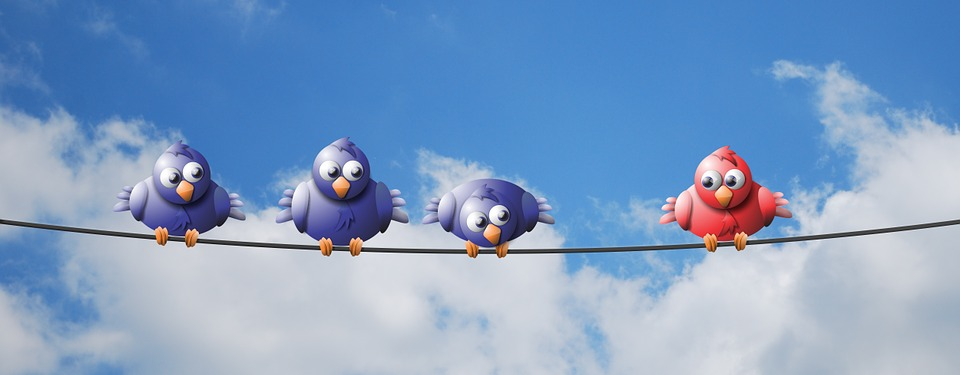